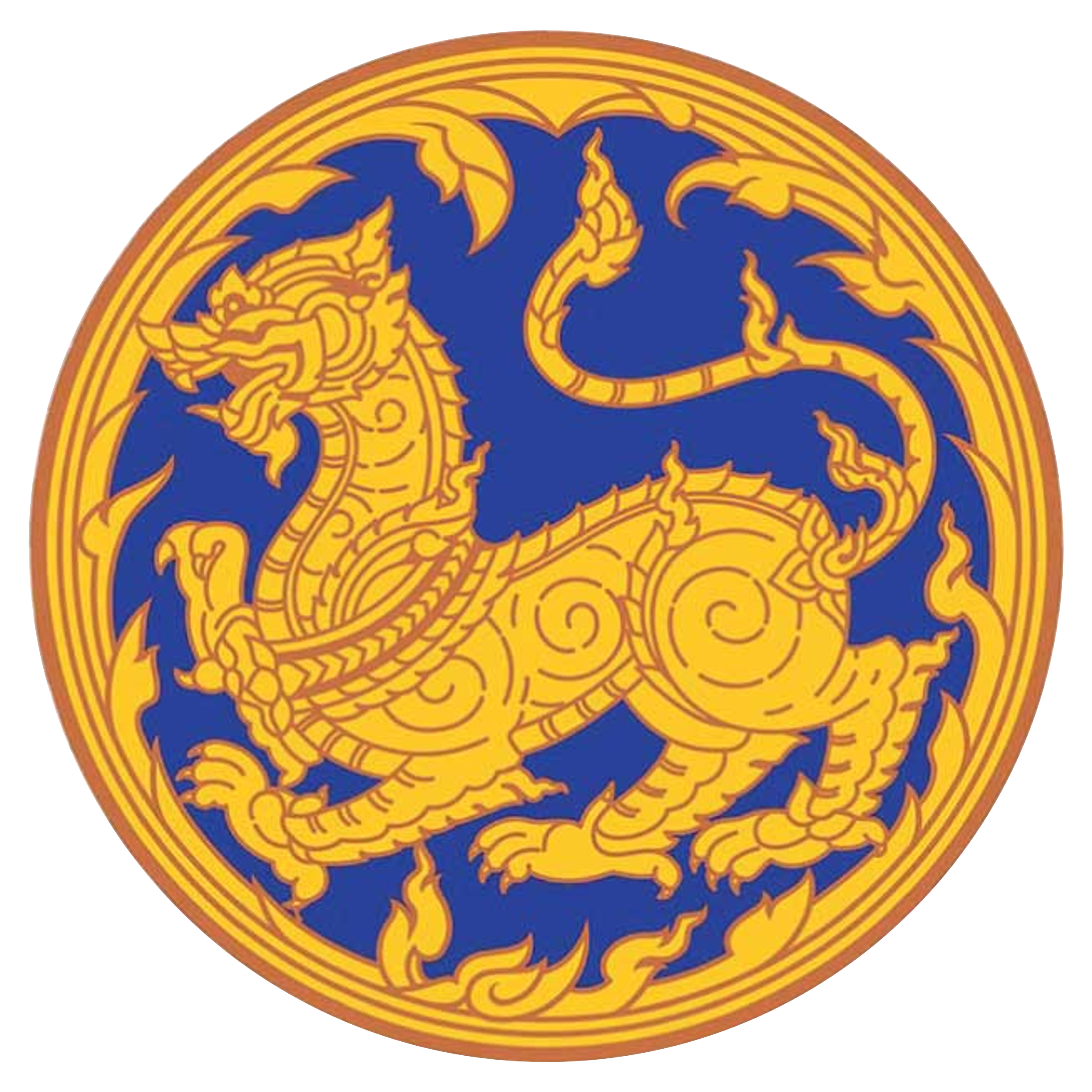 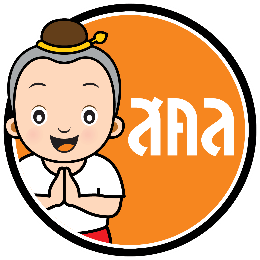 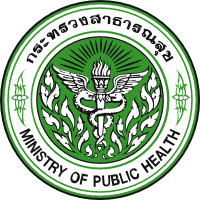 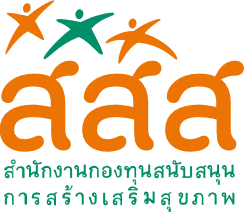 ขอมอบเกียรติบัตร แด่
เพื่อชื่นชมในจิตใจอันเข้มแข็งและเชิดชูเกียรติแด่ท่านในฐานะ
คนหัวใจหิน  สู้เหล้าครบพรรษา ปี...........
ขอให้ท่าน ครอบครัว และชุมชน มีความสุขความเจริญ
ปราศจาคโรคภัยและปัญหาที่มีเครื่องดื่มแอลกอฮอล์เป็นต้นเหตุ ด้วยเทอญ
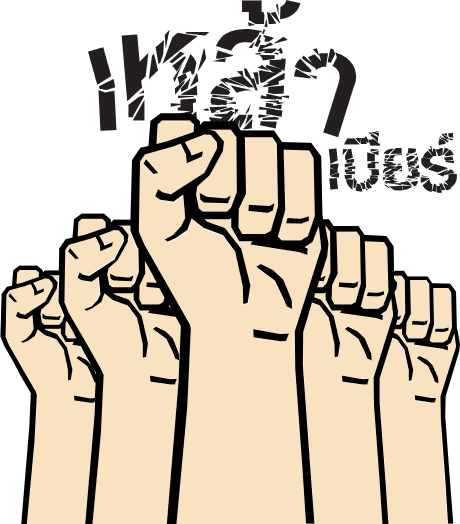 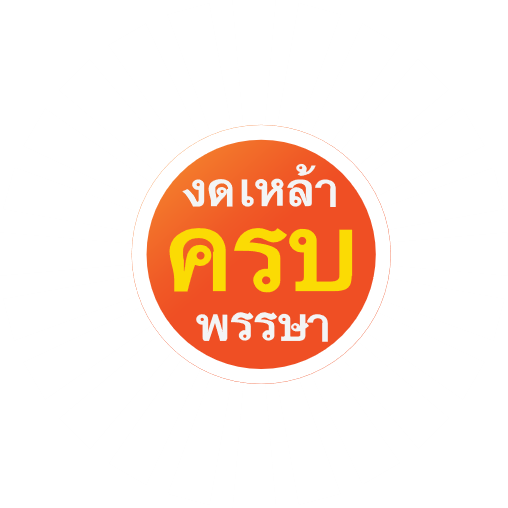 (                                                )
...................................................
(                                                )
...................................................
งดเหล้าครบพรรษา ฉลองชัยคนหัวใจหิน